PCA on Parallel GPU and CPU
Result and
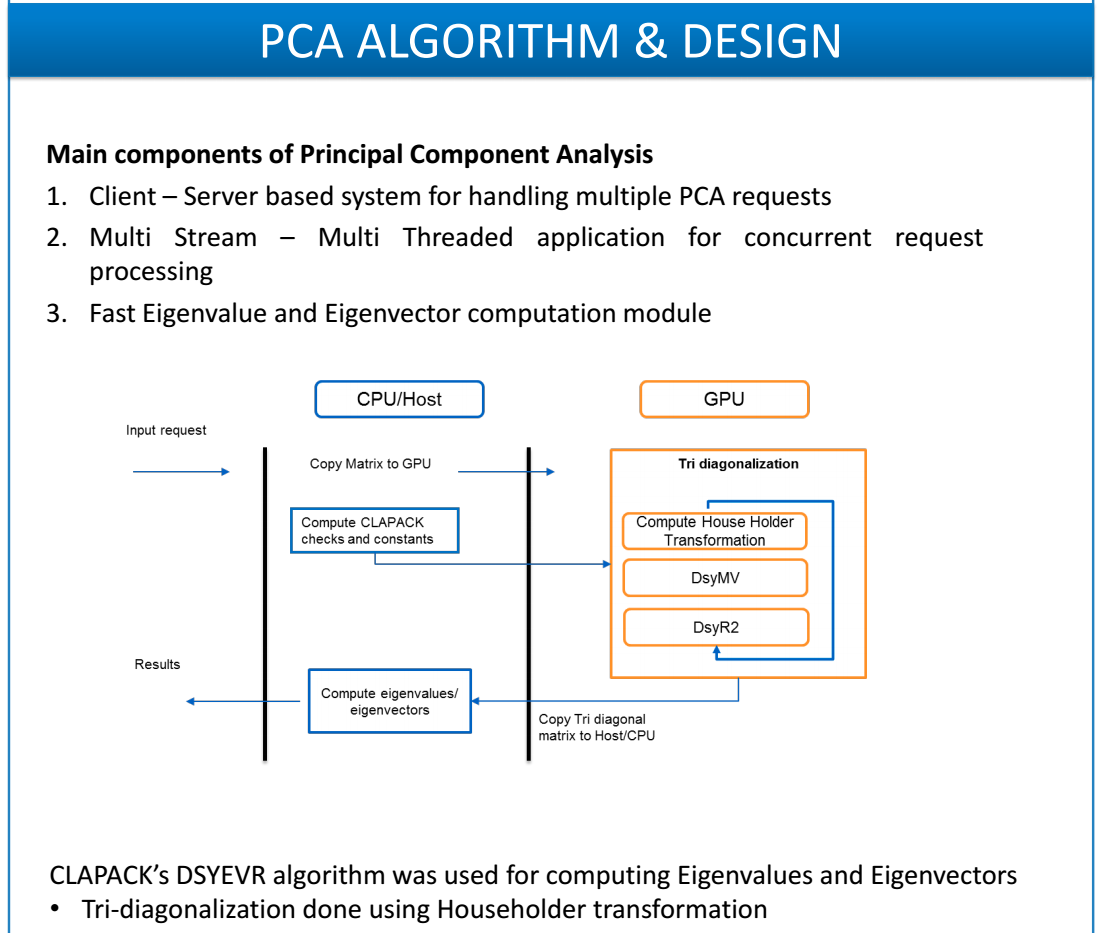 *NVIDIA CUBLAS SAMPLE
Functions
1.creating and destroying matrix and vector objects in GPU memory;

2.transferring data from CPU mainmemory to GPU memory;

3.executing BLAS on the GPU;

4.transferring data from GPU memory back to the CPU mainmemory.
Class
main(int argc, char *argv[])
Void correl(data, n, m)    //Correlation matrix
Void eigen(data, n, m)  //Eigenvalue reduction
Void free_matrix(), free_vector()  //Deallocate storage
Void hh(a, n, d, e)  //Kernel of eigen matrix: Householder reduction
Cublas
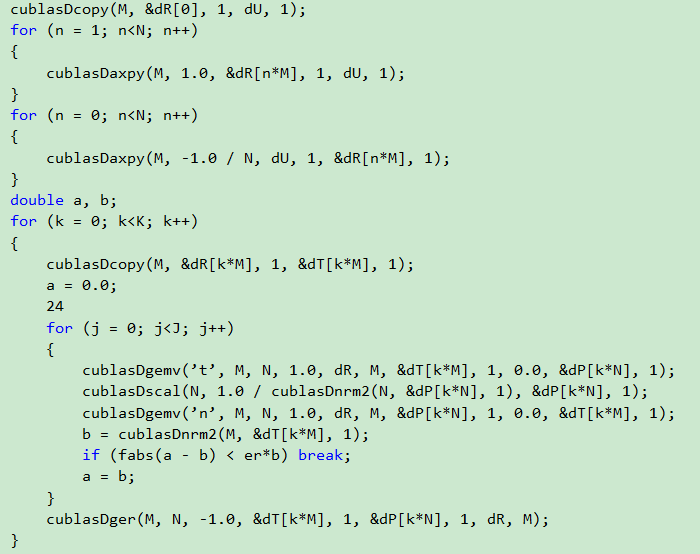 CUDATime
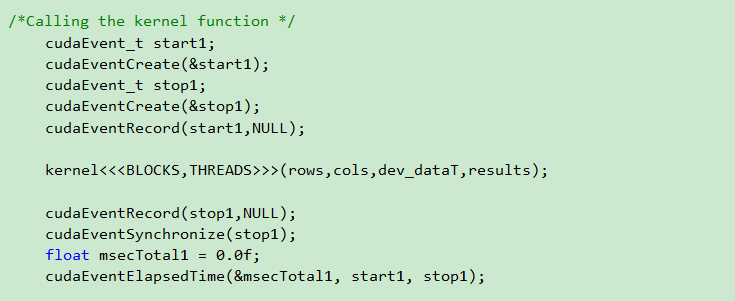 CPUTime
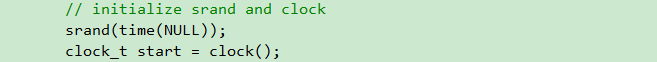 Print time
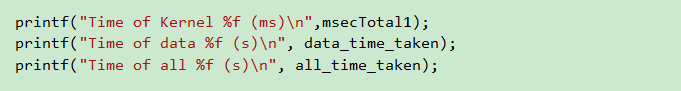 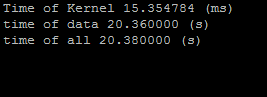 System And data：
CPU:Intel Core i7-4790K Quad-Core 4.0GHz  
GPU:The GeForce® GTX™ 970


DATA:
DOCWORD 400*100
VOCAB 2400*100
PIC1 1024*4096
PIC2  2304*16000
SNP 8000*29623
REsult
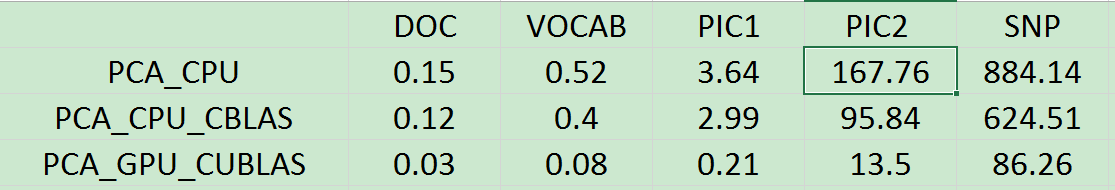